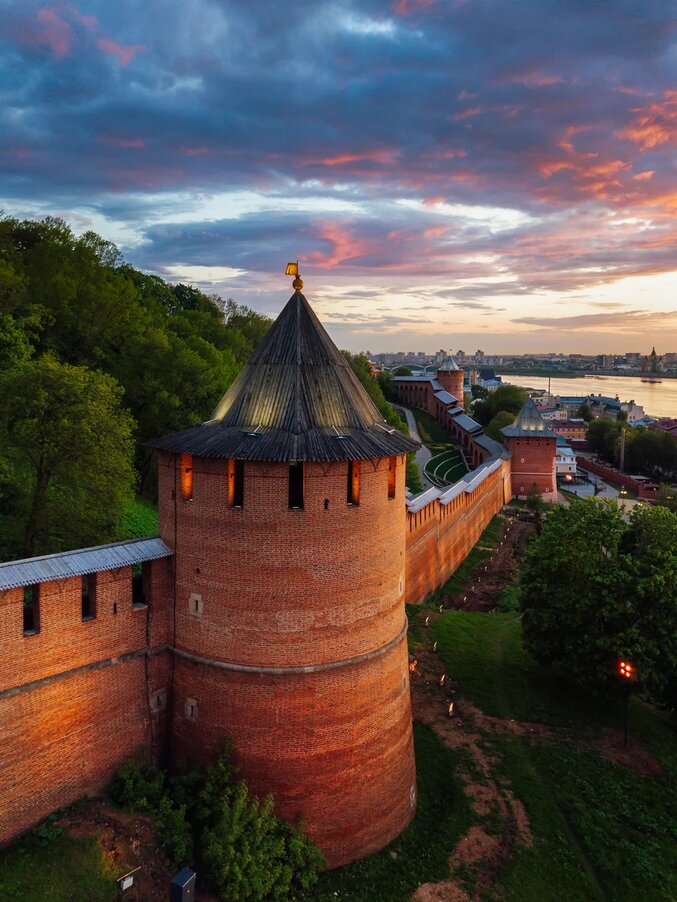 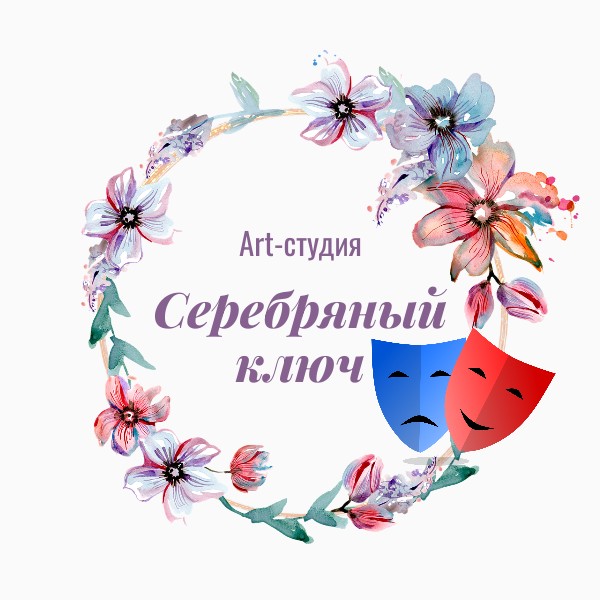 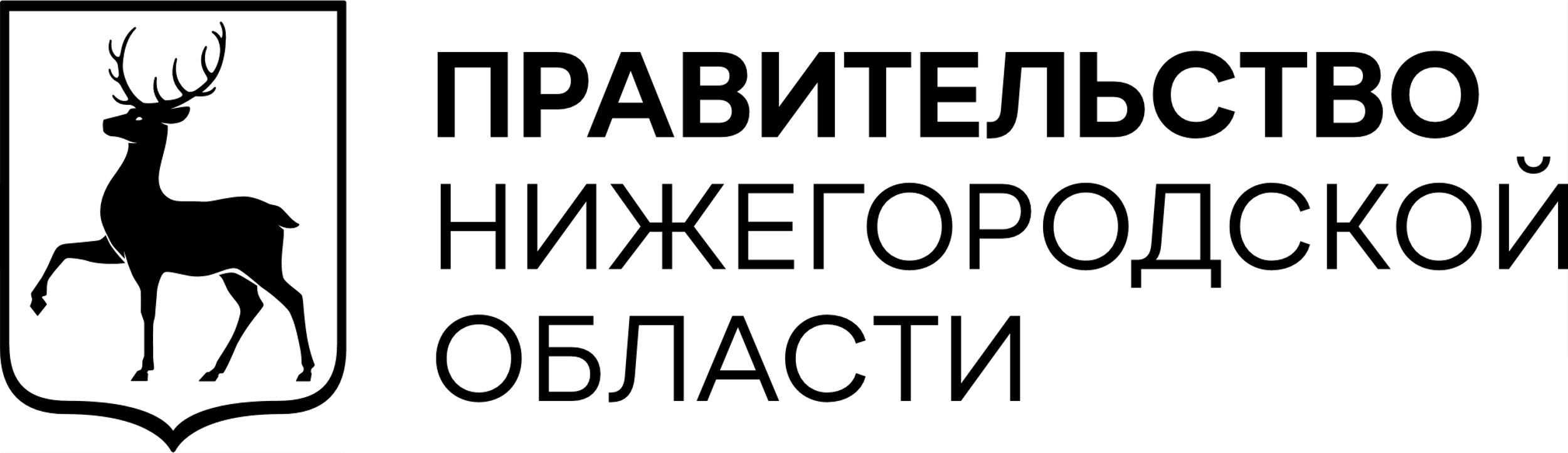 Арт-студия «Серебряный ключ»
ГБУ «Центр социального обслуживания граждан пожилого возраста и инвалидов Сергачского района»
2023 год
Паспорт проекта
ХАРАКТЕРИСТИКА ПРОЕКТА
ОБОСНОВАНИЕ ПРОЕКТА
ЦЕЛЕВЫЕ ПОКАЗАТЕЛИ
ПЛАН КОНТРОЛЬНЫХ СОБЫТИЙ
Команда проекта
Руководитель  
рабочей группы проекта
Куратор проекта
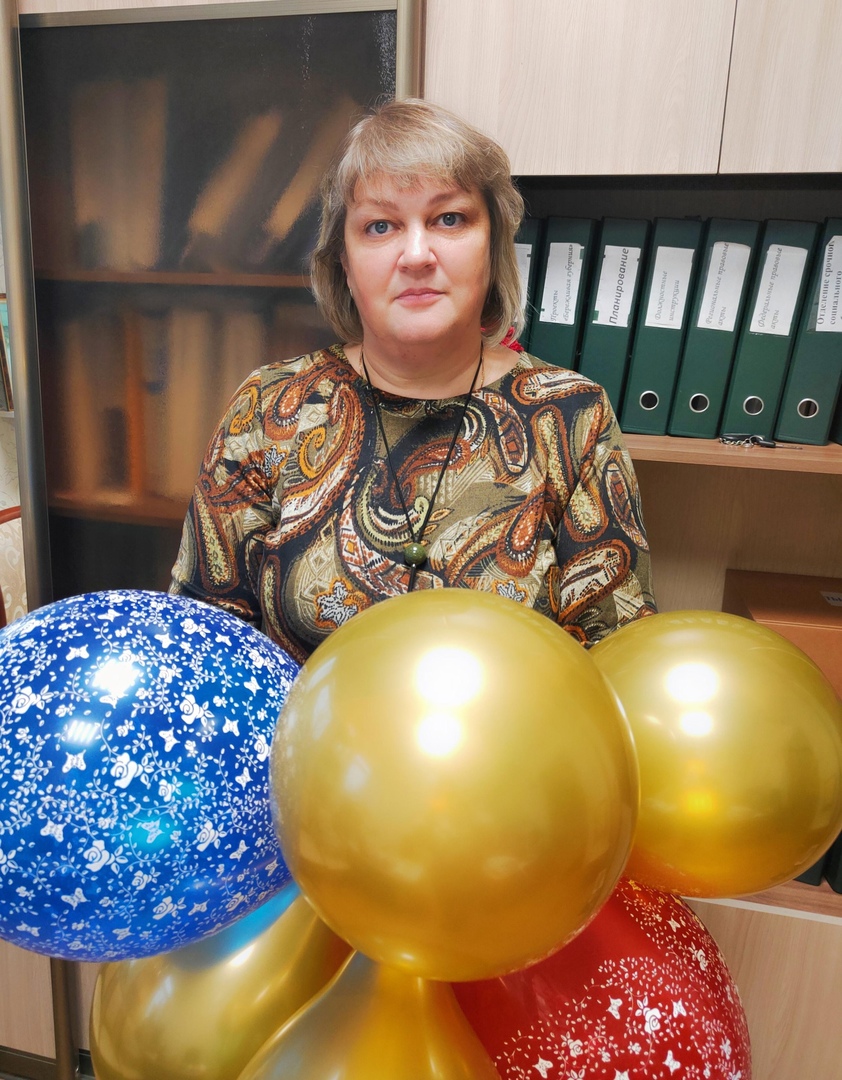 Царькова И.В.
Червоннова Е.В.
Директор ГБУ «ЦСОГПВИИ Сергачского района»
Специалист УСЗН Сергачского района
Рабочая группа
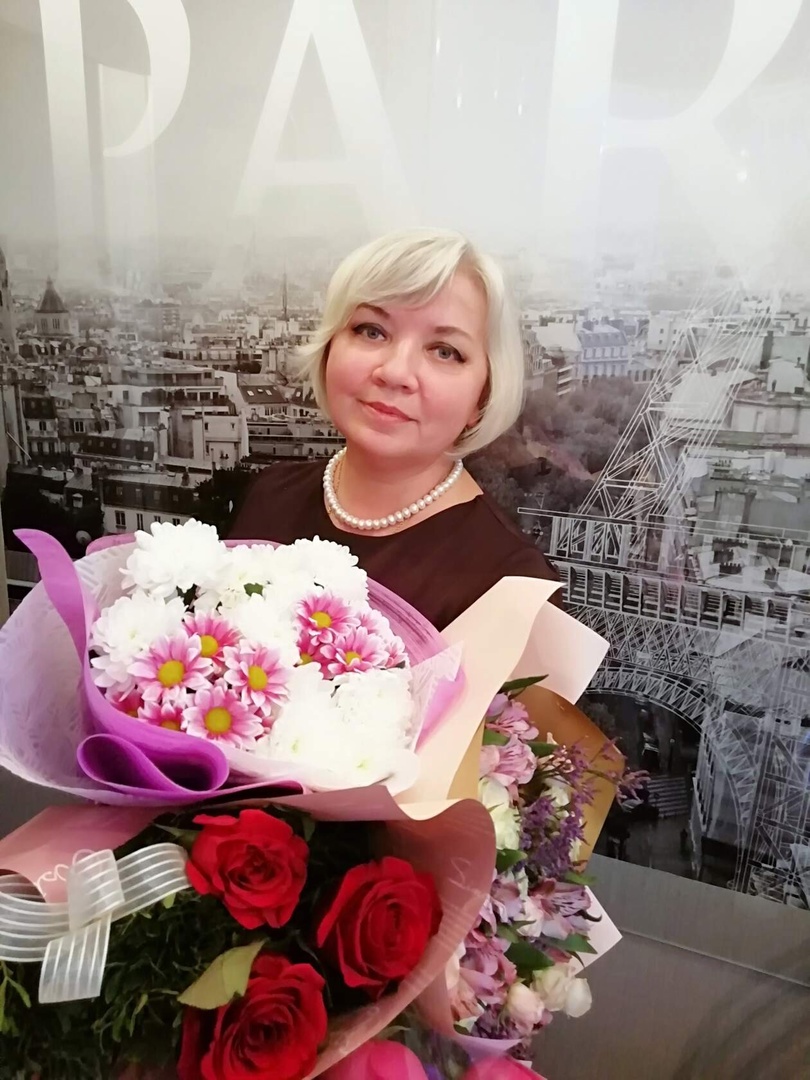 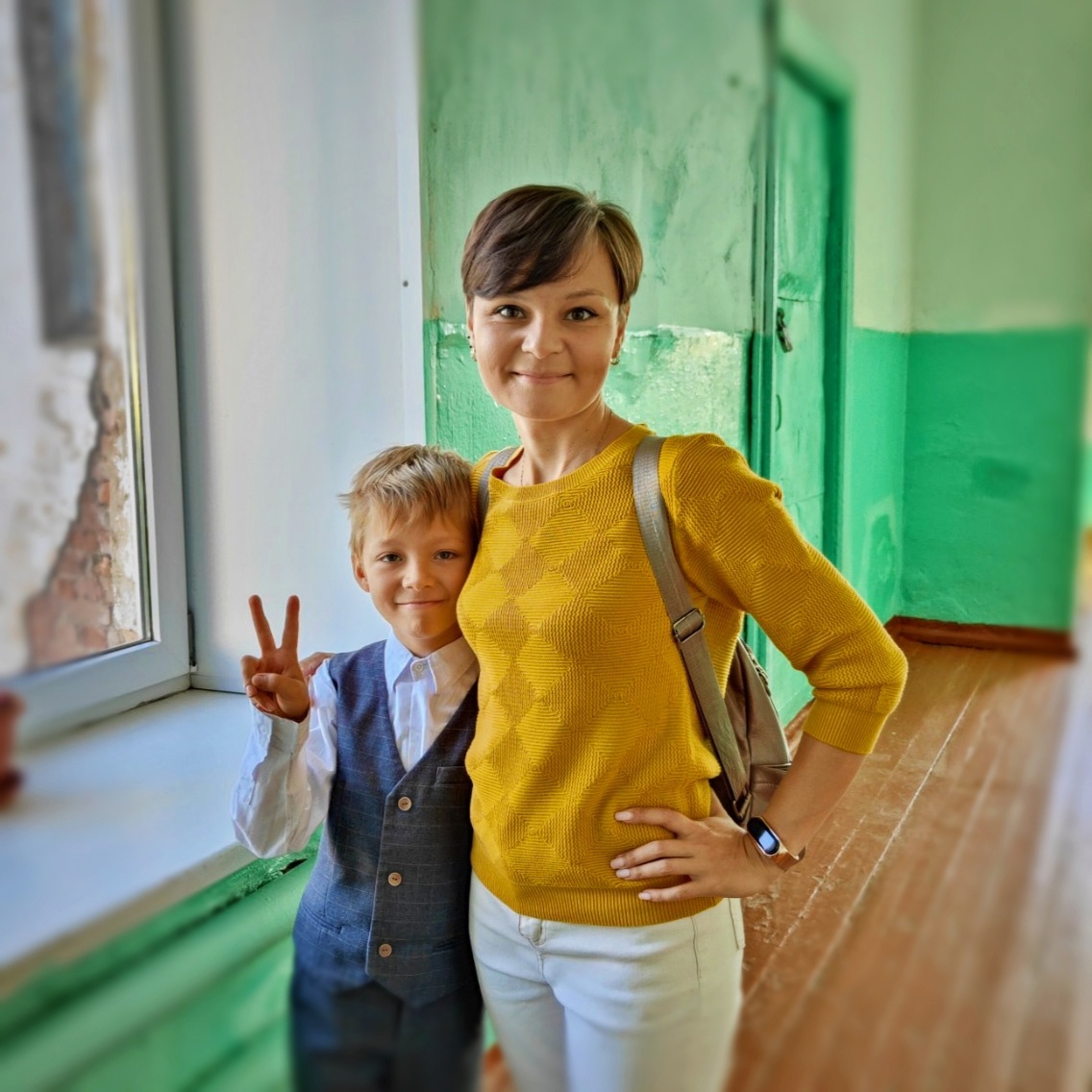 Тортева Г.Н.
Сушкова Ю.В.
Специалист ГБУ «ЦСОГПВИИ Сергачского района»
Специалист ГБУ «ЦСОГПВИИ Сергачского района»
Карта текущего состояния процесса
Карта целевого состояния процесса
Календарный план
Конечные результаты